11
INFORMATIKA VA AT
Sinf
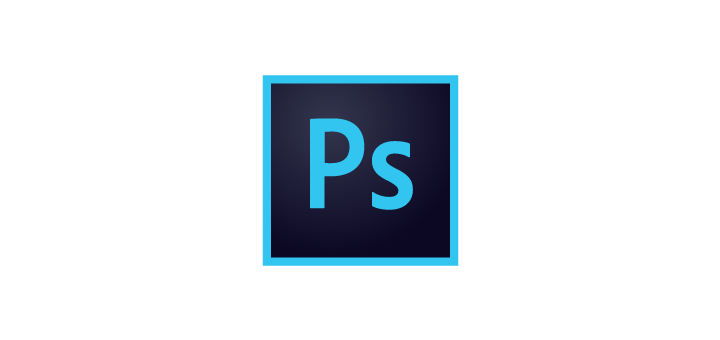 MAVZU: 
AMALIY MASHG‘ULOT
TAKRORLASH
Uskunalar paneli 4 qisimga ajtratilgan
To‘rtinchi qismida
7 ta uskuna
Ikkinchi qismida
8 ta uskuna
Birinchi qismida
6 ta uskuna
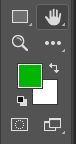 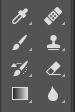 Uchinchi qismida
4 ta uskuna
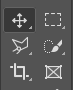 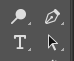